Hemostasis
sequence of responses that stops bleeding when blood vessels are injured
a process
sometimes referred to as coagulation
co= together  agul = gluing   ation = process
Injured blood vessel
Mechanisms of Hemostasis
Vascular Spasm
Platelet Plug formation
Coagulation
Vascular Spasm
damage causes the smooth muscle in the vessel wall to contract  vasoconstriction 
causes decreased blood flow
persists from minutes to hours
platelet attraction 
    enhances this!
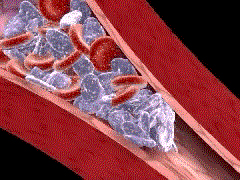 Platelet Plug Formation
platelets stick to collagen fibers forming a mass or plug 
Aka:  white thrombus
Prostacyclin inhibits 
  aggregation at other sites
occurs mostly in 
    arteries
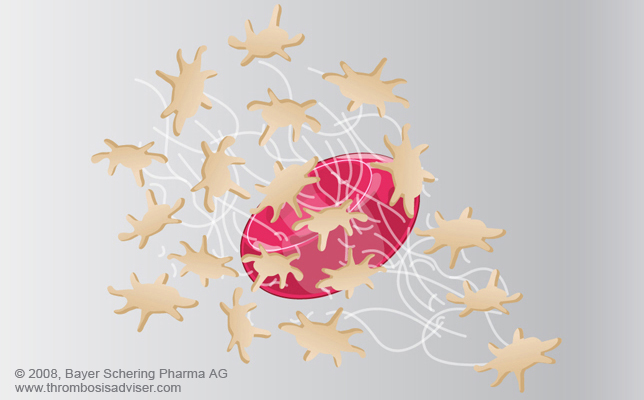 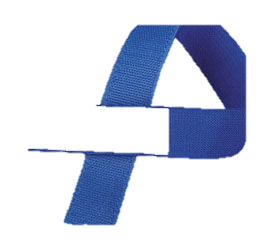 Coagulation
Aka:  blood clotting
a complex process of stopping blood flow
series of chemical reactions that culminates in formation of fibrin threads
prevents hemorrhage
General Events in Coagulation
PF3 : phospholipid that coats surface of platelets and interacts w/ TF, vitamin K, Ca++, and others
TF (tissue factor) produced by platelet cells and damaged tissue
Factor X activated
Prothrombin activator (enzyme) produced
General Events in Coagulation
Prothrombin conversion  thrombin (another enzyme)
Thrombin stimulates fibrinogen  fibrin mesh
Fibrinogen to Fibrin
Coagulation cont’
Positive feedback loop 
Pathways                          
Extrinsic Clotting Pathway
rapid, within seconds
tissue thromboplastin released resulting in formation of prothrombin activator 
Intrinsic Clotting Pathway   
More complex
Factors activate each other
Blood Clot
network of thread-like protein fibers that traps blood cells platelets and fluid
Clot : network of insoluble protein fibers = fibrin
Serum: 
plasma w/ no fibrinogen or clotting factors
straw-colored liquid
Help stop blood flow, reduce infection and enhance healing
Clot Control
Formation occurs locally due to circulating anti-coagulants:  
	anti-thrombin 
	heparin 
	prostacyclin
Thrombus  
	attached 
Embolus   
	traveling
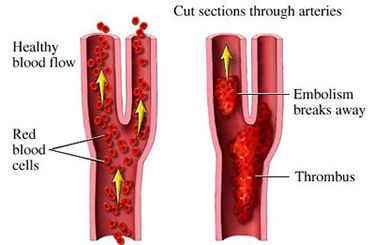 Clot Retraction
consolidation or tightening of fibrin clot
pulls edges of the damaged vessel closer together, decreasing further damage
fibroblasts form connective tissue and new endothelial cells repair the vessel lining
plasminogen, an inactive plasma enzyme, is incorporated into the clot
body and blood tissues contains substances that can activate plasminogen to plasmin which helps dissolve the clot by digesting fibrin threads
Clot Eradication
Healing over 2-10 days
Tissue plasminogen activator (TPA) causes activation of plasminogen
Plasminogen  plasmin
Plasmin degrades proteins w/i clot
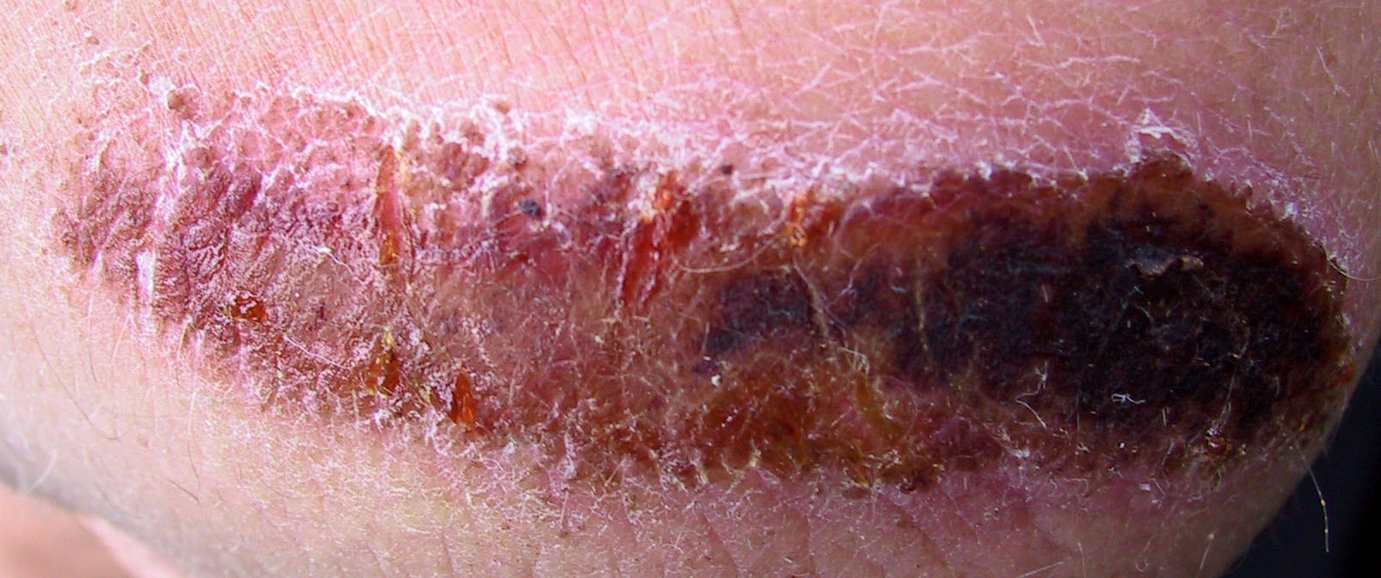 Bleeding Disorders
Thrombocytopenia
Impaired liver function: clotting factors
Vitamin K required
Hemophilias hereditary
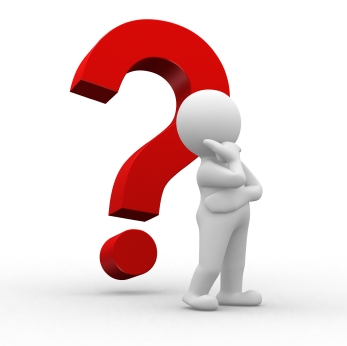